Emulsion Technology
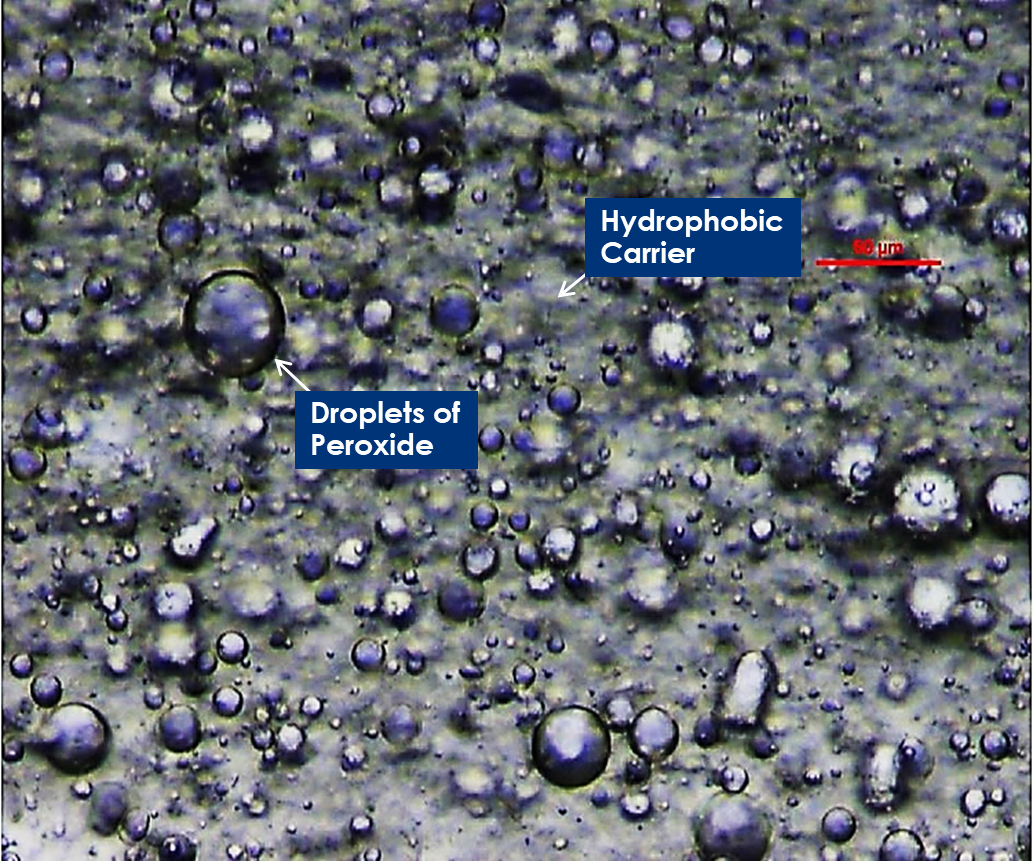 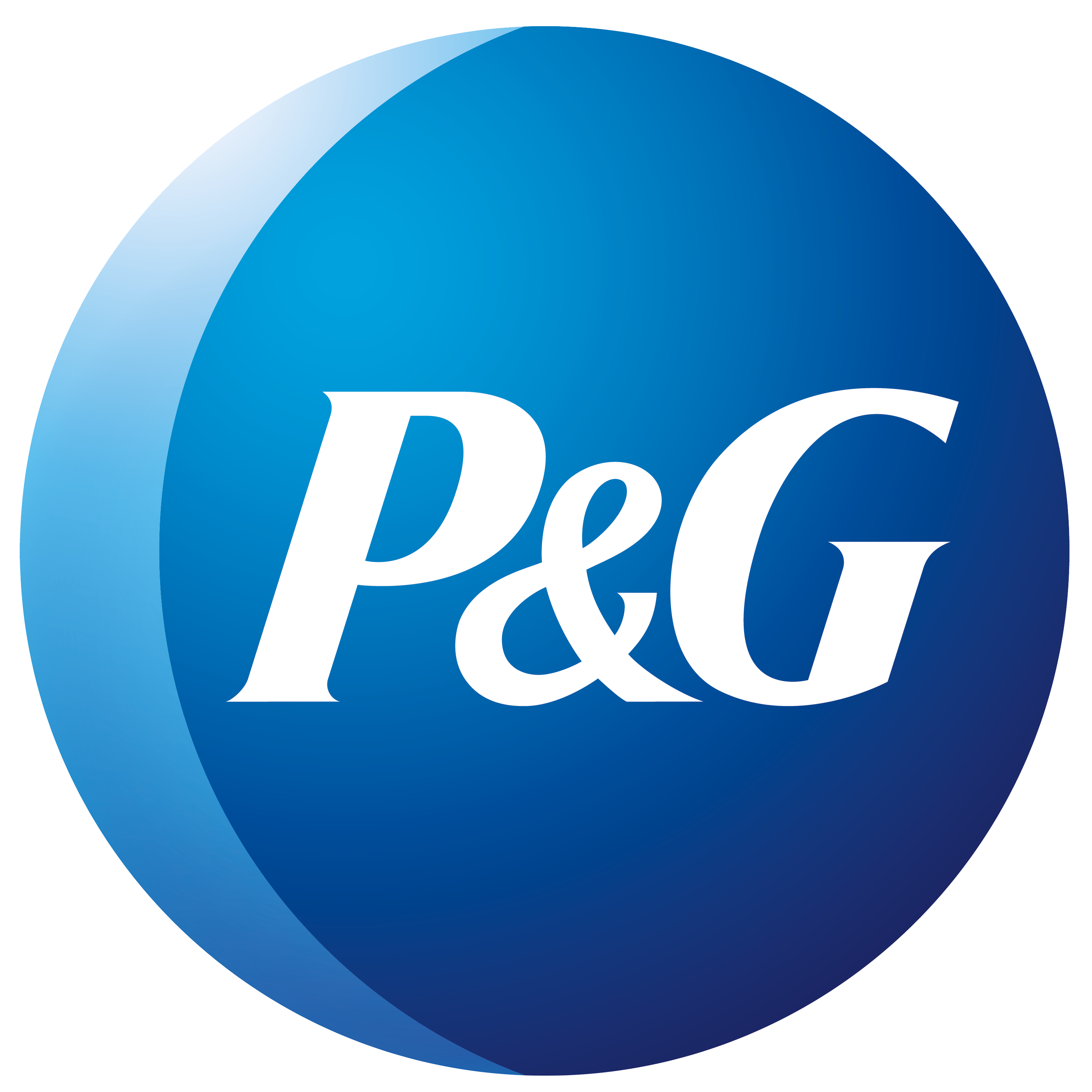 A RECENT ADVANCEMENT IN TOOTH WHITENING
EMULSION TECHNOLOGY
T O O T H   S U R F A C E (Hydrophilic)
DEFINE 
HYDROPHOBIC: 	tending to repel water 
HYDROPHILIC: 	tending to mix with or dissolve in water
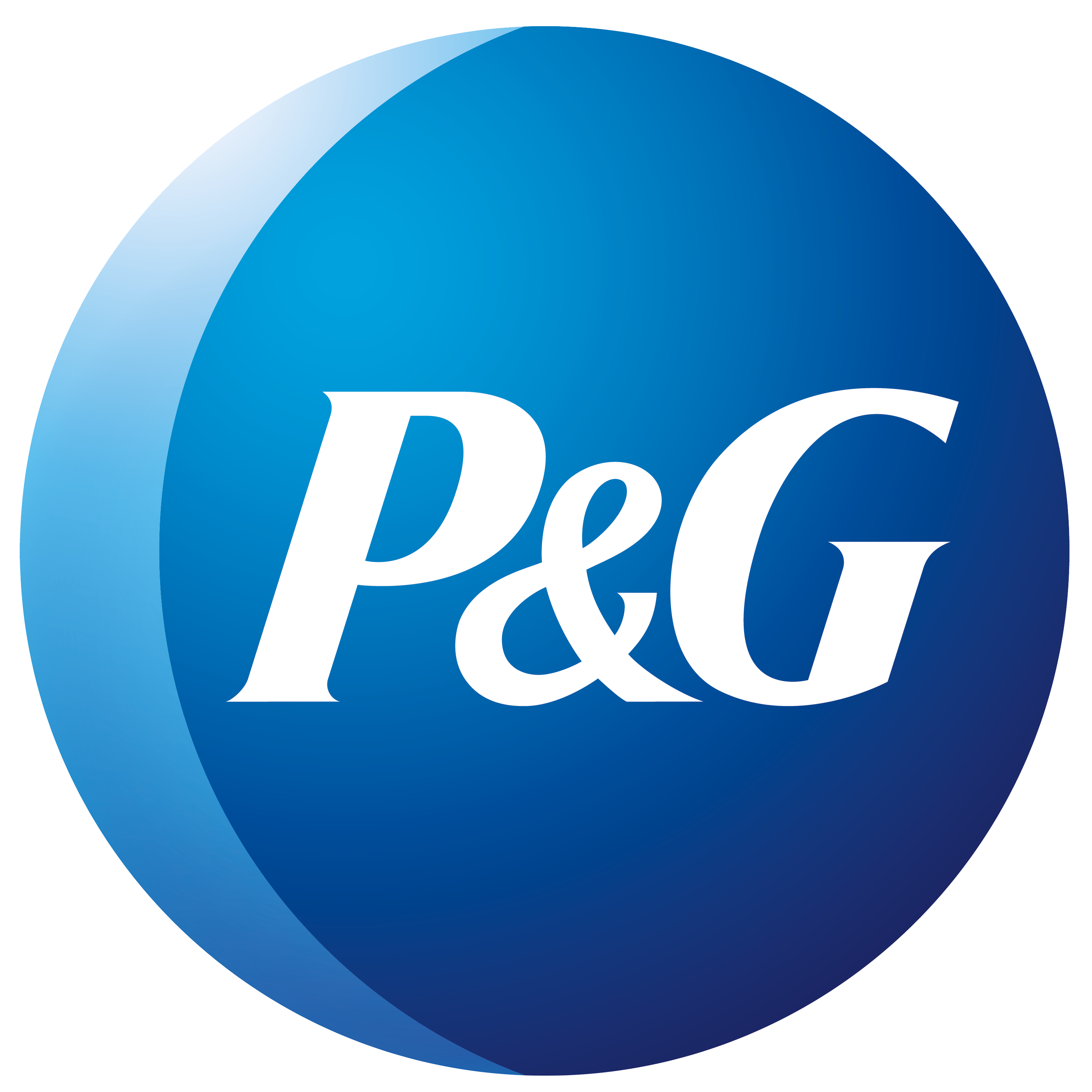 A RECENT ADVANCEMENT IN TOOTH WHITENING
EMULSION TECHNOLOGY
HYDROPHOBIC CARRIER
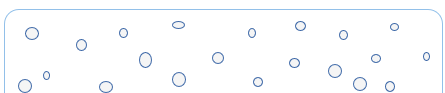 T O O T H   S U R F A C E (Hydrophilic)
DEFINE 
HYDROPHOBIC: 	tending to repel water 
HYDROPHILIC: 	tending to mix with or dissolve in water
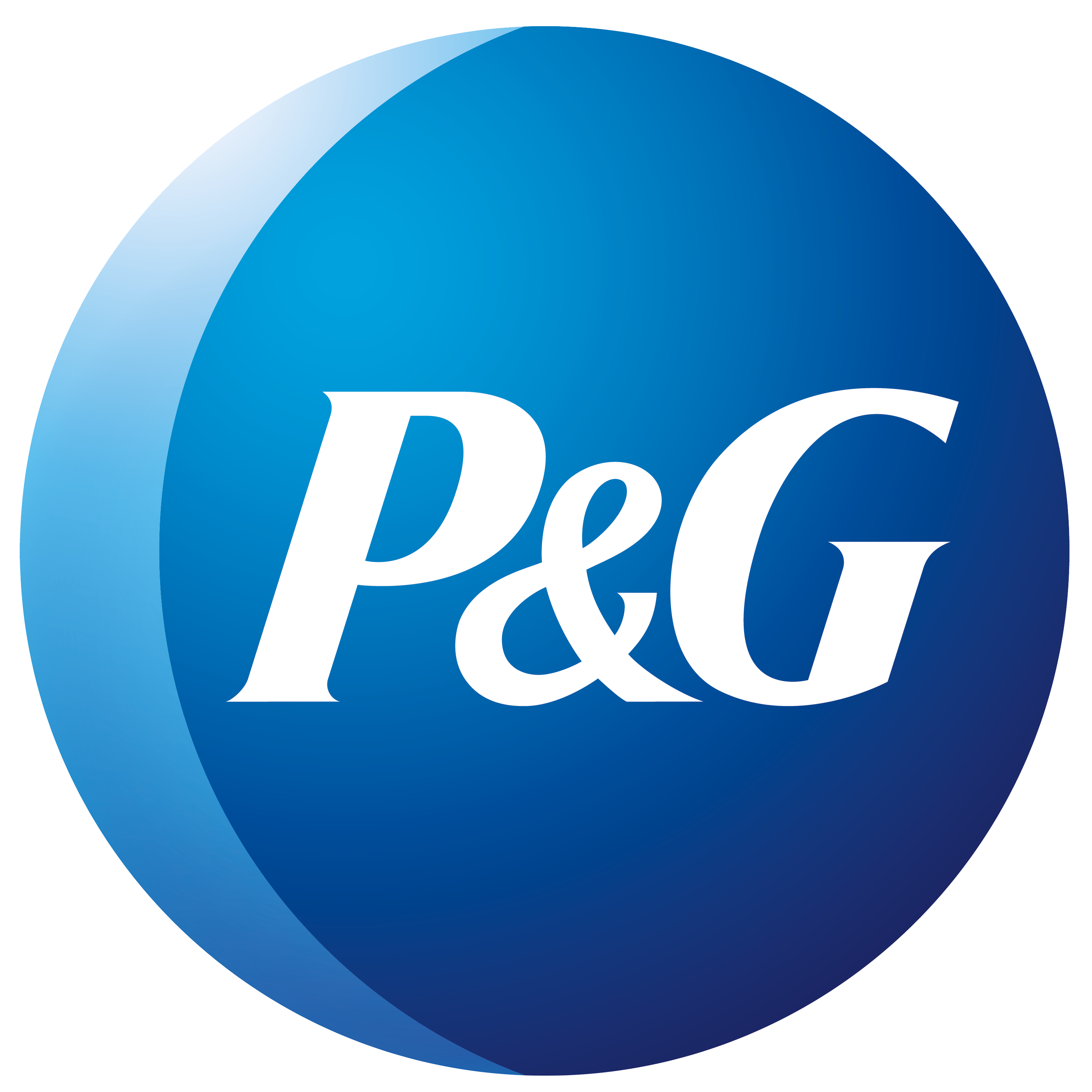 A RECENT ADVANCEMENT IN TOOTH WHITENING
EMULSION TECHNOLOGY
HYDROPHOBIC CARRIER
H2O2 HYDROPHILIC MICRODROPLETS
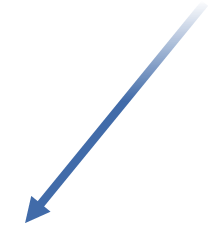 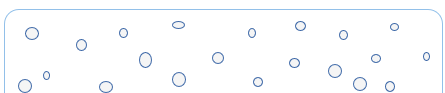 3% H2O2 OVERALL
T O O T H   S U R F A C E (Hydrophilic)
DEFINE 
HYDROPHOBIC: 	tending to repel water 
HYDROPHILIC: 	tending to mix with or dissolve in water
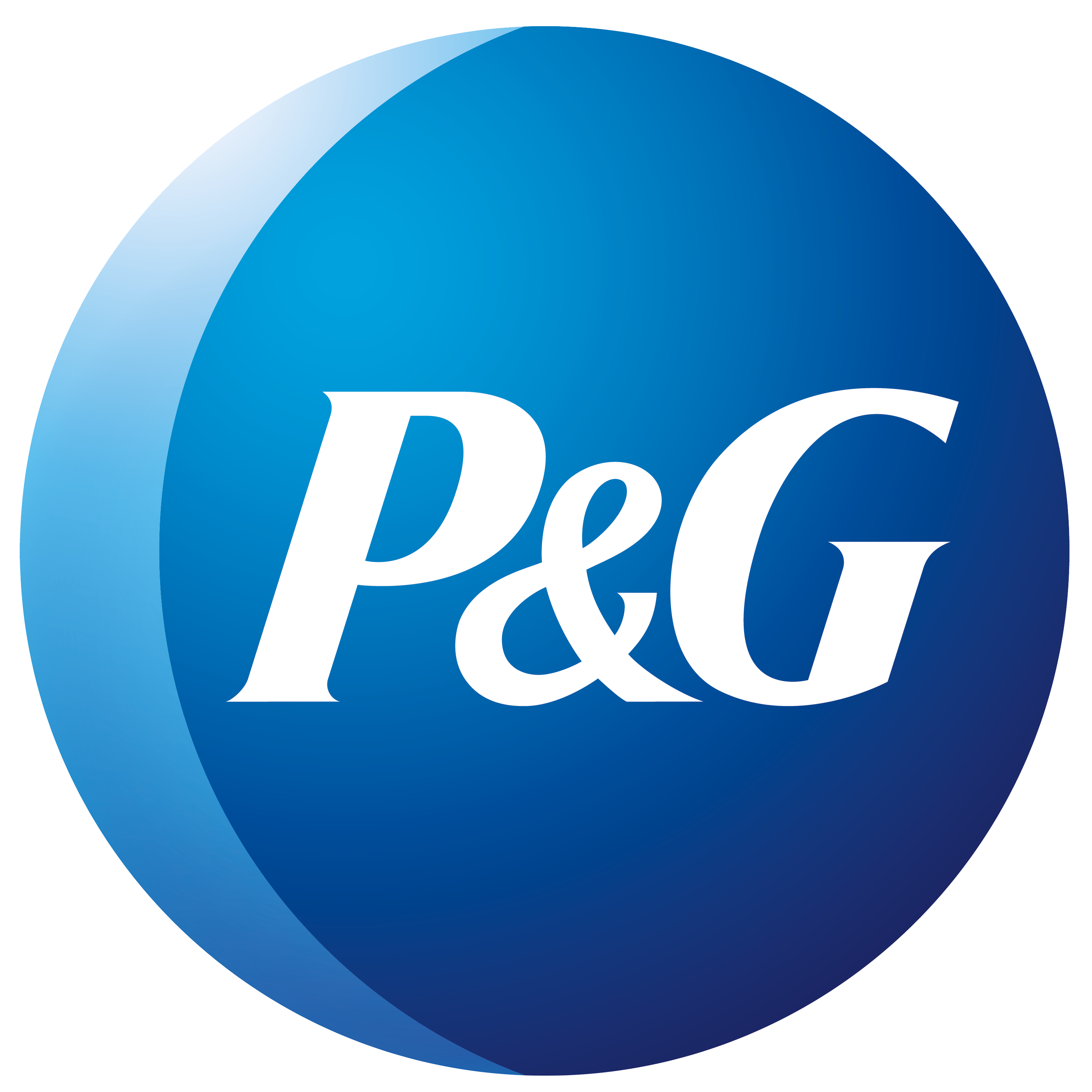 A RECENT ADVANCEMENT IN TOOTH WHITENING
EMULSION TECHNOLOGY
HYDROPHOBIC CARRIER
H2O2 HYDROPHILIC MICRODROPLETS
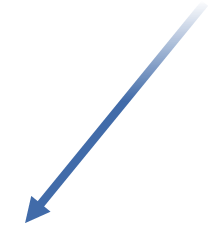 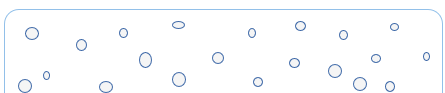 3% H2O2 OVERALL
T O O T H   S U R F A C E (Hydrophilic)
Concentration inside the microdroplets is 5x higher than the OVERALL 3% concentration
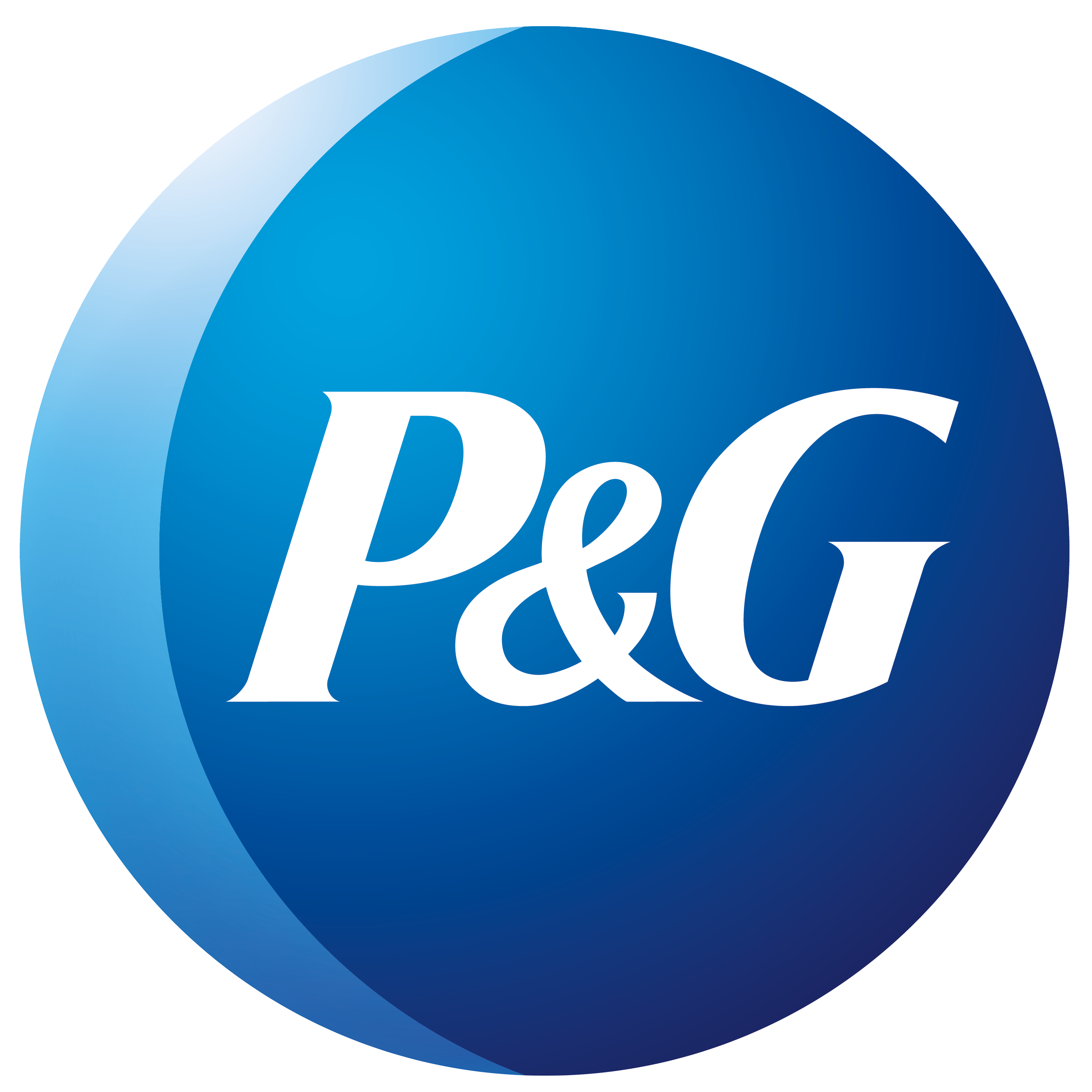 A RECENT ADVANCEMENT IN TOOTH WHITENING
EMULSION TECHNOLOGY
HYDROPHOBIC CARRIER
H2O2 HYDROPHILIC MICRODROPLETS
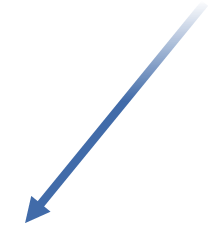 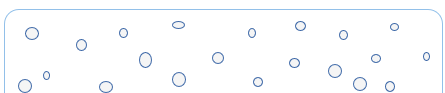 3% H2O2 OVERALL
T O O T H   S U R F A C E (Hydrophilic)
Concentration inside the microdroplets is 5x higher than the OVERALL 3% concentration
INTRINSIC WHITENING
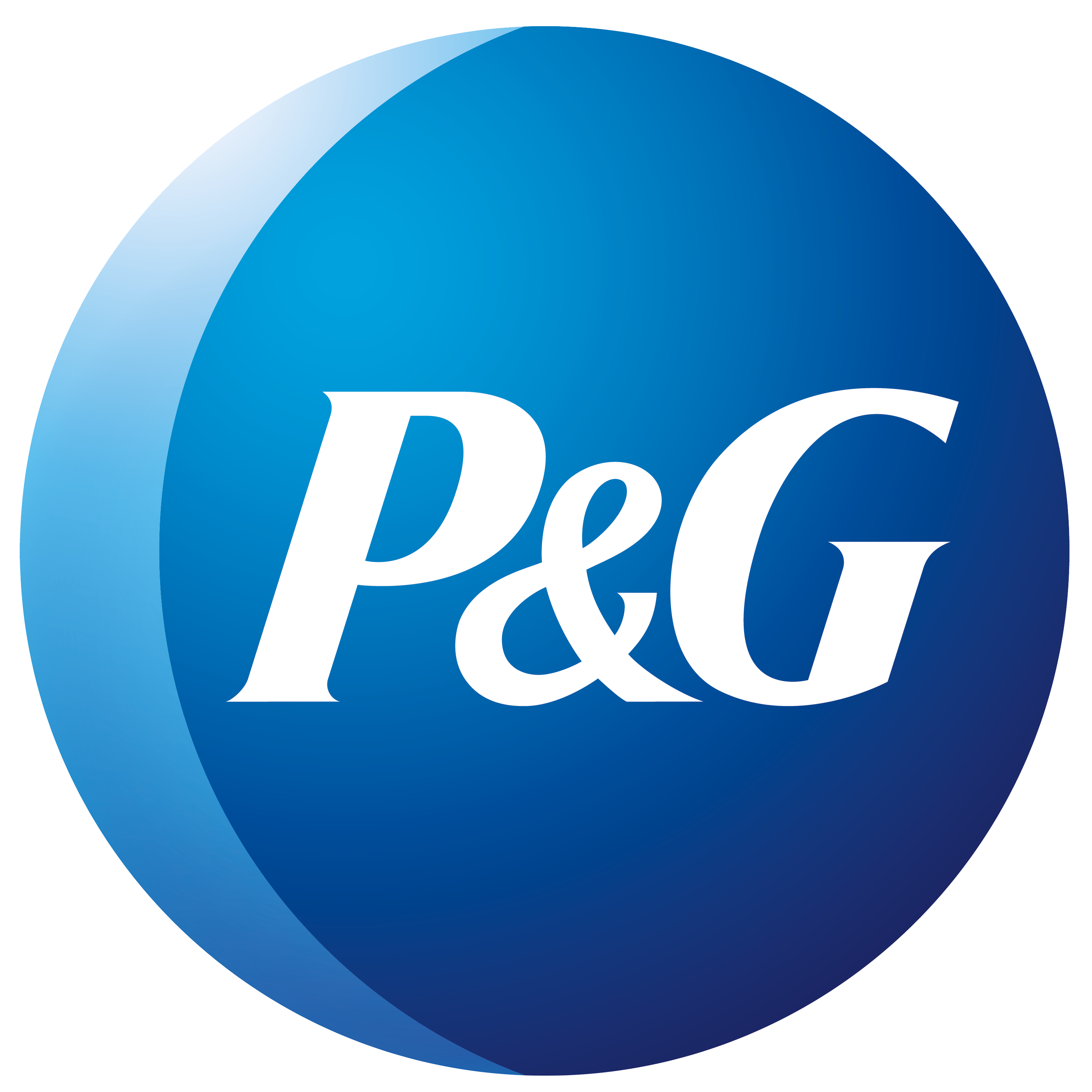 [Speaker Notes: Here is a video of the mechanism of action of emulsions. 
We have the emulsion layer that is comprised of the hydrophilic highly active H2O2 microdroplets encased in the hydrophobic carrier petrolatum. 

Because the enamel is hydrophilic, a diffusion gradient is formed and the hydrophilic microdroplets are attracted to it. The H2O2 travels through the enamel to the dentin enamel junction next to the stain. It is there that the H2O2 droplets react with the porphyrin stain and render it colorless. This diffusion takes time. 

Just as in other forms of whitening, a barrier is needed to drive infusion. However, in contrast to other forms of whitening, the Emulsions barrier is not held by gels or adhesives, but by the hydrophobic carrier petrolatum.]
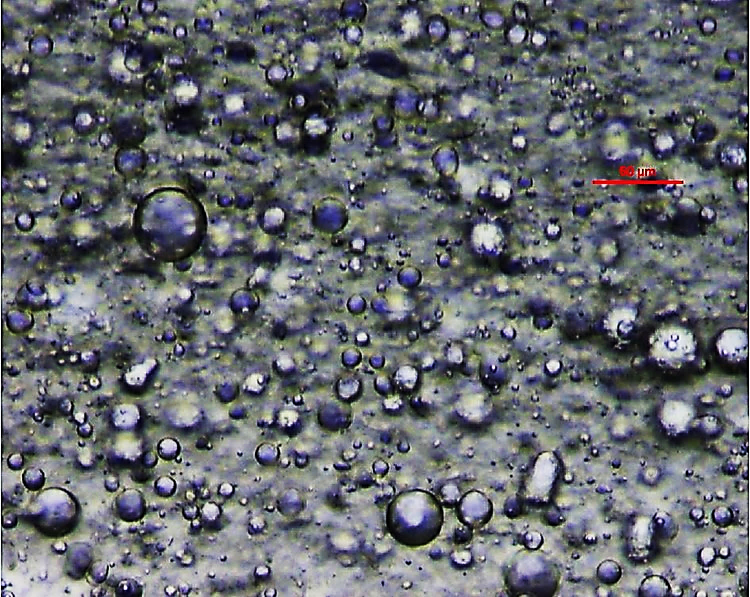 Highly active and highly bioavailable H2O2 droplets
Delivers a continuous, metered dose of peroxide throughout application
Stays on teeth without strip – hydrophobic carrier protects peroxide from rinsing off
No polymers that dehydrate
Hydrophobic  Carrier
Droplets of Peroxide
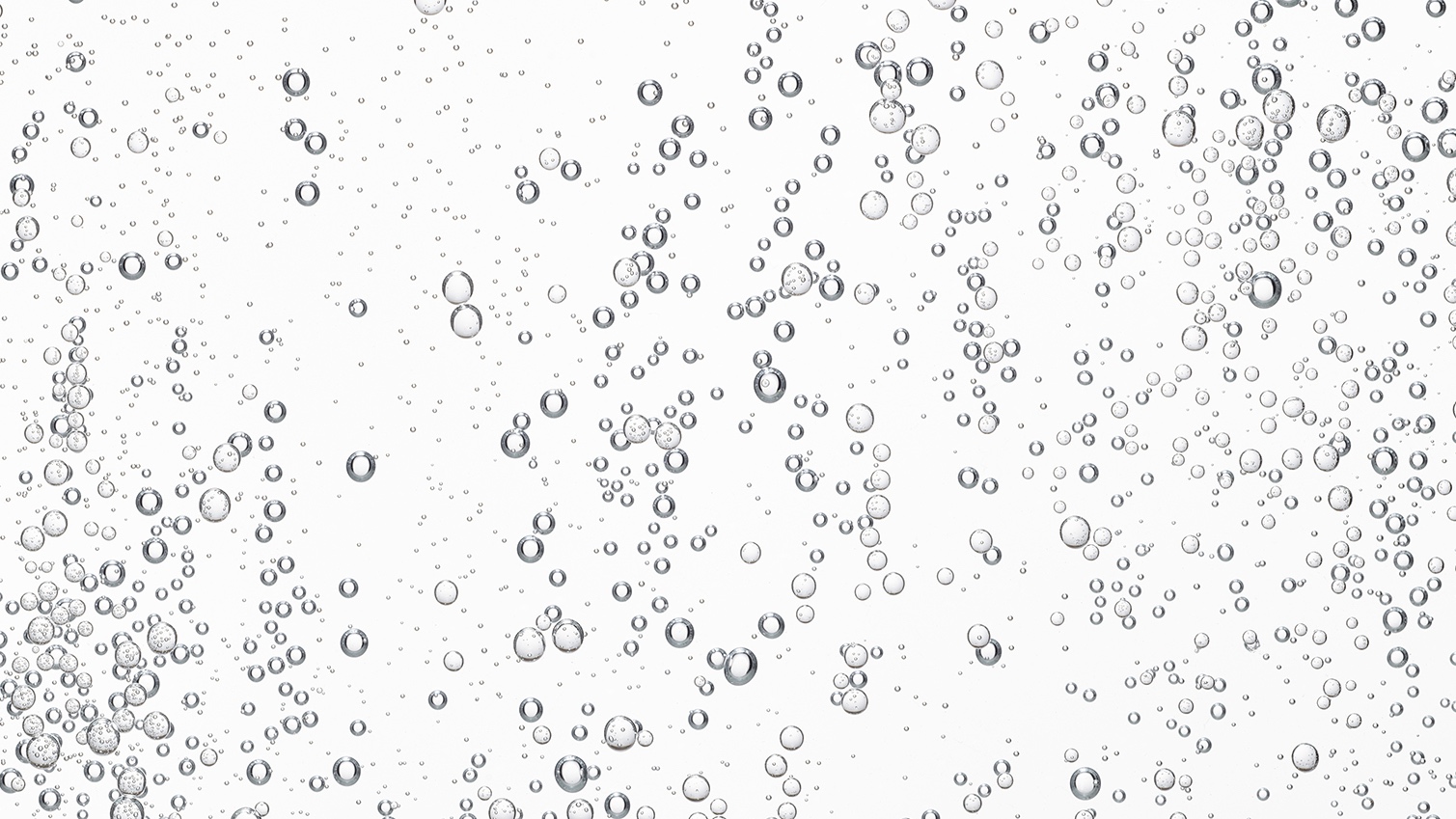 25μm
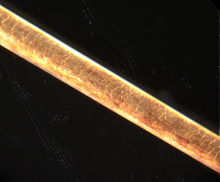 COMPARISON: HUMAN HAIR = 50-70 μm
T O O T H     S U R F A C E (Hydrophilic)
[Speaker Notes: Again, when we discuss emulsions, we talk about the AMOUNT of microdroplets AVAILABLE to migrate to the stain. LIKE ATTRACTS LIKE. 
Micrometre, also called micron, metric unit of measure for length equal to 0.001 mm, or about 0.000039 inch]
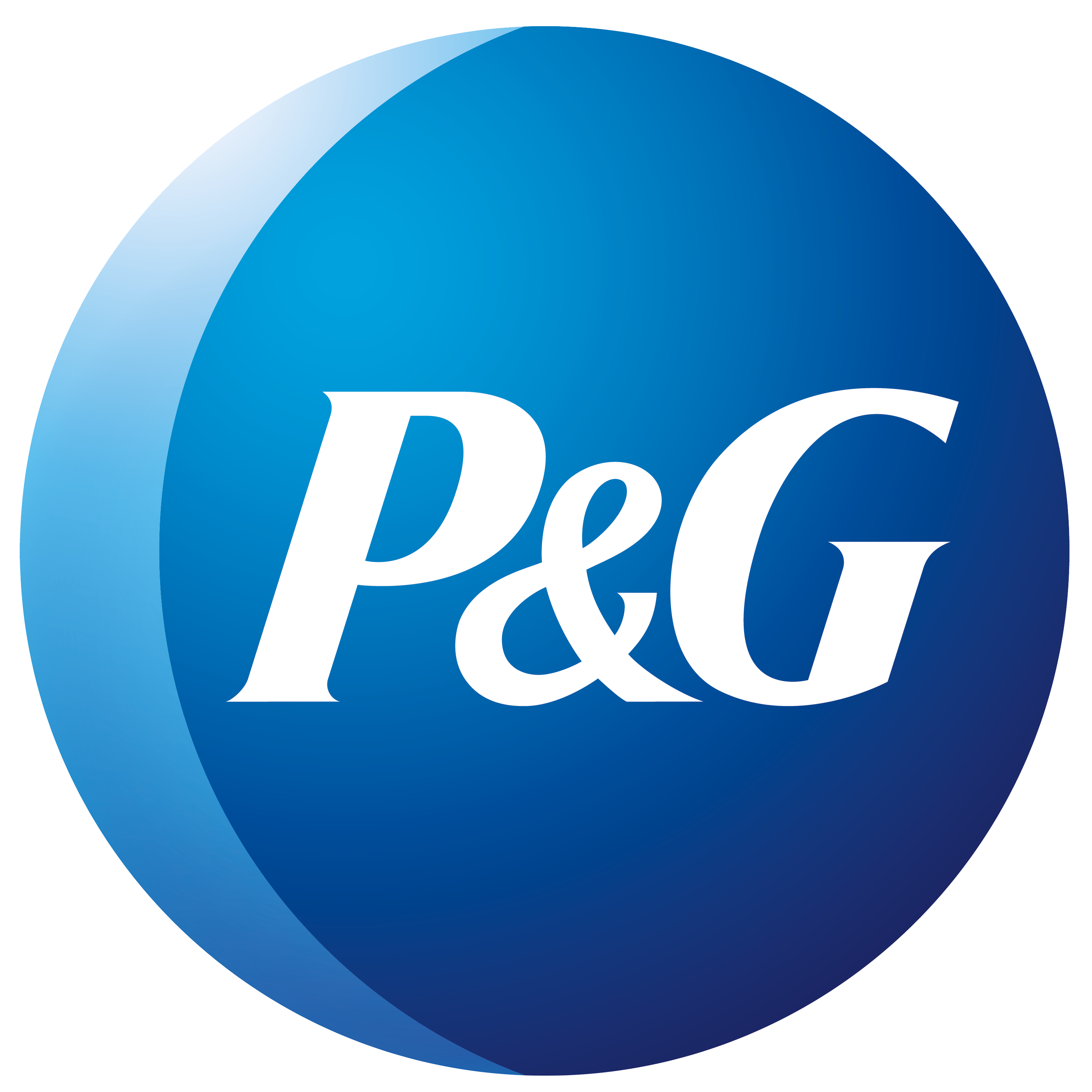 A RECENT ADVANCEMENT IN TOOTH WHITENING
EMULSION TECHNOLOGY
Efficacy & Tolerability
Unprecedented
 Efficacy
WHITENING PERFORMANCE
Tooth Sensitivity
NEW & EXISTING FORMS
WITH & WITHOUT LIGHT
Efficacy: Increase Concentration or Contact Time
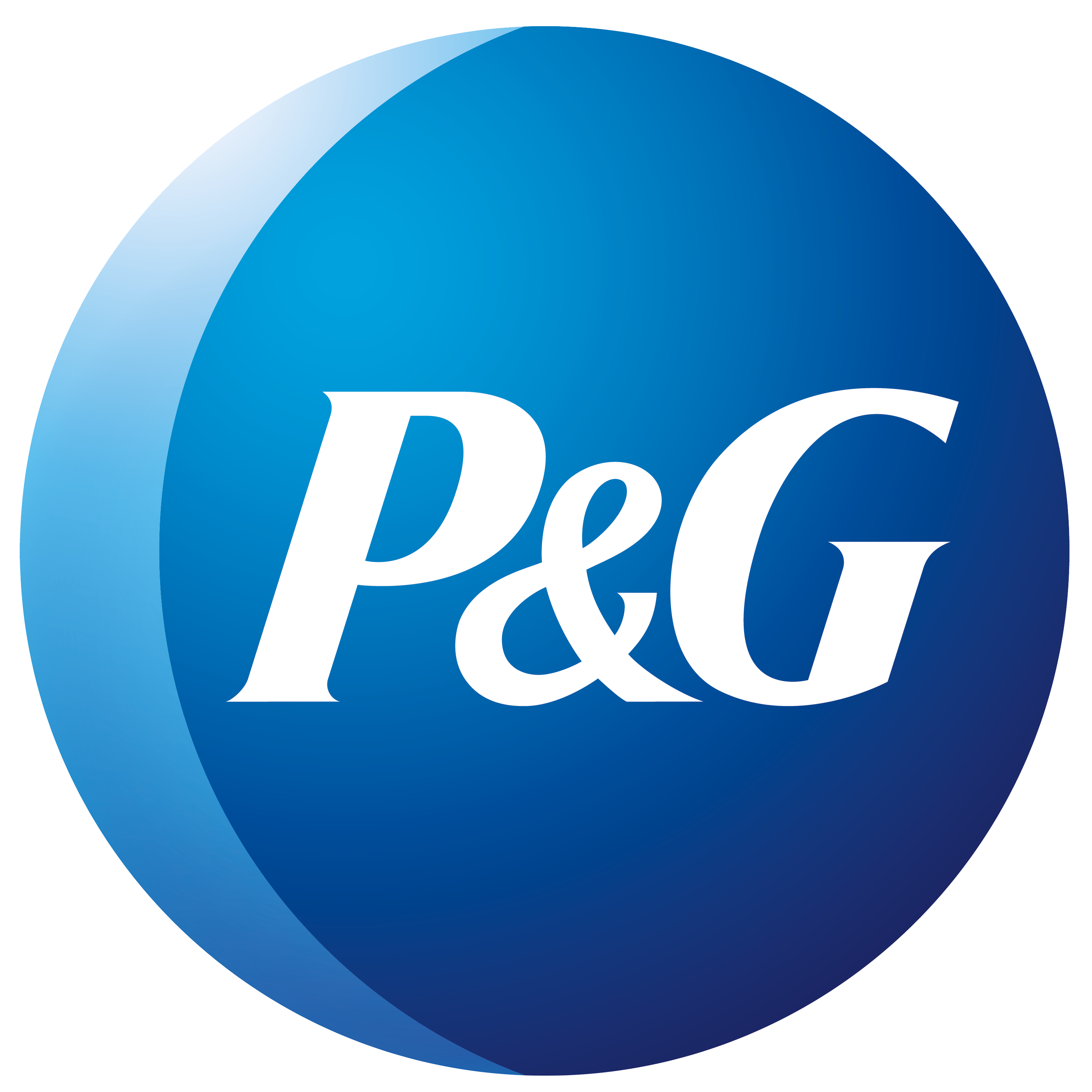 A RECENT ADVANCEMENT IN TOOTH WHITENING
EMULSION TECHNOLOGY
Efficacy & Tolerability
Unprecedented
 Efficacy
WHITENING PERFORMANCE
Tooth Sensitivity
NEW & EXISTING FORMS
WITH & WITHOUT LIGHT
21 Clinical Trials
<5% 
Sensitivity
& Irritation
SENSITIVITY FREE WHITENING!!
Efficacy: Increase Concentration or Contact Time
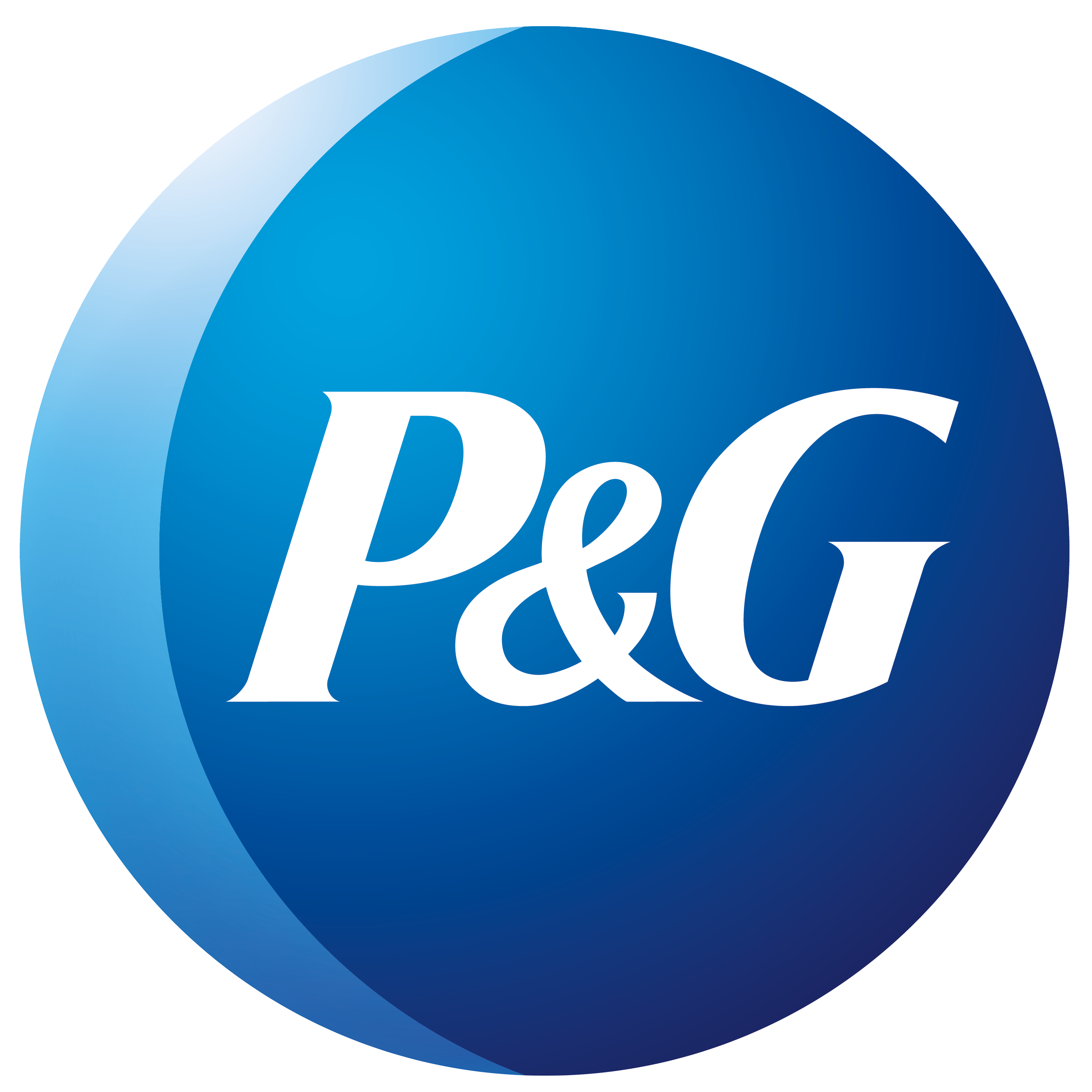 A RECENT ADVANCEMENT IN TOOTH WHITENING
EMULSION TECHNOLOGY
Hydrophobic Carrier 
Provides the Contact Time
VS
Unprotected Carrier
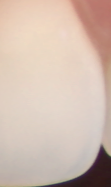 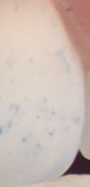 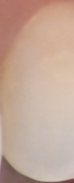 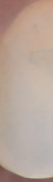 BASELINE
EMULSION
30 MINUTES
POST-APPLICATION
BASELINE
LEADING WHITENING PEN
30 MINUTES
POST-APPLICATION